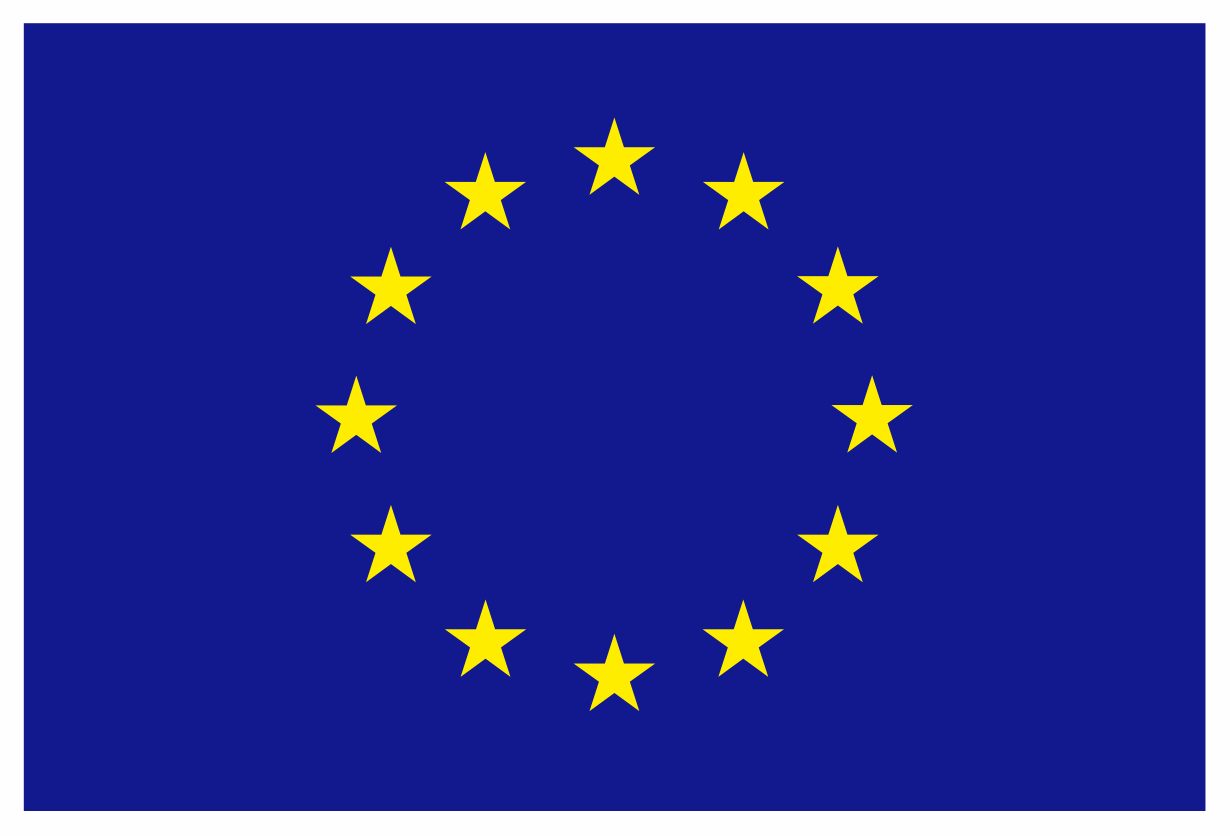 Co-funded bythe European Union
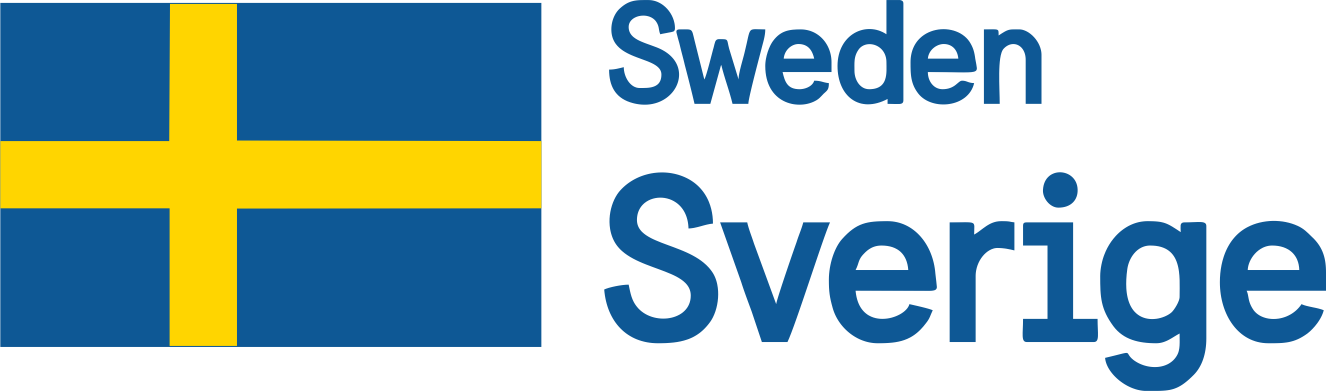 Co-funded by the Swedish International Development Cooperation Agency
SEsion INFORMUES THIRRJE PËR PROPOZIME  Njoftuar si pjesë e Veprimit: “Avancimi i barazisë gjinore përmes procesit të para anëtarësimit  në BE”
Hapur me: 28 qershor 2021  	 Afati I aplikimit: 30 korrik 2021 	        Dorezimi ne: grants@reactor.org.mk
Implemented by:
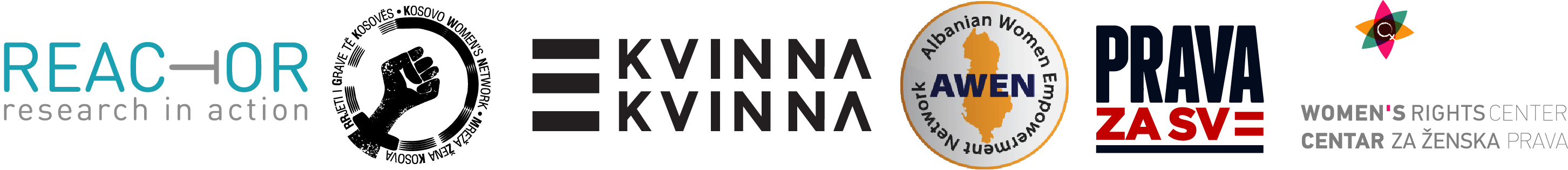 OBJEKTIVI I THIRRJES PËR PROPOZIME
Objektivi i kësaj Thirrjeje për Propozime është të mbështesë OSHC(G)-të vendore në përparimin e kapaciteteve të tyre në fushat ku ato kanë nevojë të zhvillohen më shumë, duke përdorur qasjen “të mësosh nga praktika”. Mbështetja financiare për OSHC(G)-të vendore nëpërmjet këtij nën-granti synon: 
(1) rritjen e kapaciteteve të OSHC-ve për t'u angazhuar në mënyrë më efektive me qeveritë, EUD/EUO dhe OSHC-të e tjera në rajon ndërkohë që ato i bëjnë këta aktorë më të vetëdijshëm për dimensionet gjinore të procesit të anëtarësimit në BE dhe për rëndësinë dhe rolin e tyre;
(2) përmirësimin e përgjegjësisë së qeverive dhe EUD/EUO në zbatimin e angazhimeve të tyre për barazinë gjinore dhe të drejtat e grave gjatë këtyre proceseve.
REZULTATET E PRITSHME
Rezultatet e pritshme përfshijnë: 
R1. 	Rritjen dhe përmirësimin e pjesëmarrjes së OSHC(G)-ve vendore në proceset e vendimmarrjes dhe në reformat e lidhura me barazinë gjinore në anëtarësimin në BE (ky aspekt përfshin marrëdhënie të përmirësuara bashkëpunimi me zyrtarë të qeverisë vendore dhe qendrore dhe aktorë të tjerë të interesuar); 
R2. 	Rritja dhe aplikimi i bashkëpunimit, rrjetëzimit dhe shkëmbimit të njohurive dhe praktikave më të mira (mentorimi) midis OSHC-ve në avancimin e përgjegjësive të qeverive në zbatimin e angazhimeve për barazinë gjinore gjatë procesit të anëtarësimit në BE. 
  R3. 	Rritja dhe përmirësimi i kapaciteteve të OSHCG-ve vendore për monitorimin, analizën gjinore, integrimin gjinor dhe avokimin e anëtarësimit në BE.
Të gjitha rezultatet duhet të jenë të matshme me indikatorë përkatës!
Mundësitë e Zhvillimit të Kapaciteteve
Secili aplikant i përzgjedhur për grante do t'i nënshtrohet një Vlerësimi të Kapacitetit Organizativ dhe Avokues (VKOA).
Vlerësimi njëditor do të përdoret për të identifikuar pikat e forta organizative, si dhe mundësitë për zhvillimin e kapaciteteve të tyre.
Bazuar në këtë vlerësim, organizatave do t'u kërkohet të zhvillojnë një Plan të thjeshtë për Zhvillimin e Kapaciteteve (PZHK) që ato mund ta realizojnë gjatë periudhës së grantit. 
Një VKOA vijuese do të kryhet në fund të periudhës së grantit, për të vlerësuar ndryshimet në kapacitetet organizative që kanë ndodhur gjatë kësaj periudhe.
[Speaker Notes: CKA ESHTE VKOA?

To add short definition.]
KRITERET E KUALIFIKIMIT
Për të aplikuar, aplikanti duhet të përmbushë kriteret e mëposhtme:
Të jetë i regjistruar ligjërisht dhe të veprojë në një ose më shumë nga gjashtë vendet e mëposhtme: Shqipëri, Bosnjë dhe Hercegovinë, Mal i Zi, Maqedoni Veriore, Kosovë dhe Serbi;
Të jetë organizatë jofitimprurëse e shoqërisë civile; aktive për më shumë se një vit;
Të përmbushë një mision që mbështet dhe lidhet me aktivitetet e propozuara;
Të ketë një vizion të qartë të ndryshimit që dëshiron të realizojë me iniciativën e vet, i cili do të kontribuojë në avancimin e barazisë gjinore përmes procesit të anëtarësimit në BE; dhe
Të jetë në gjendje të vërtetojë kapacitetin dhe përvojën e vet të mëparshme në menaxhimin e projekteve me madhësi të ngjashme (në drejtim të buxhetit dhe kohëzgjatjes së kontratës së aktiviteteve të nën-granteve);
Të mbajë përgjegjësi të drejtpërdrejtë për përgatitjen dhe menaxhimin e projektit;
KRITERET E KUALIFIKIMIT
Të ketë aftësitë dhe kualifikimet profesionale të nevojshme për të përfunduar me sukses veprimin e propozuar;
Të synojë përfaqësimin e personave të pafavorizuar, margjinalizuar dhe personave nga zona te cënueshme; 
Të ketë të paktën disa përvoja me aktivitetet e propozuara të projektit, si për shembull:
Nëse një organizatë dëshiron të përfshijë ngritjen e vetëdijes në propozimin e saj, ajo duhet të ketë të paktën një përvojë në ngritjen e vetëdijes brenda komuniteteve të synuara;
Nëse një organizatë është e interesuar të mbështesë hartimin e politikave dhe vendimmarrjen, përvojat përkatëse paraprake dhe ekspertiza OSE pjesëmarrja aktuale në grupe sektoriale të punës ose organe të tjera të rëndësishme/të ngjashme që merren me vendimmarrje dhe përafrimin e politikave do të konsiderohet një plus;
Sipas kësaj Thirrjeje për Propozime, çdo organizatë mund të paraqesë vetëm një aplikacion. Përvoja në avancimin e barazisë gjinore dhe/ose të drejtave të grave inkurajohet dhe konsiderohet si vlerë shtesë, por nuk është e detyrueshme për procesin e përzgjedhjes.
[Speaker Notes: Define zonat e cënueshme (grassroot persons)]
AKTIVITETET E PRANUESHME
Monitorimin dhe raportimin e angazhimeve gjinore të qeverive (me fokus në autoritetet vendore) lidhur me procesin e anëtarësimit në BE; 
Avokimin pranë bartësve të çështjeve përkatëse, bazuar në gjetjet e monitorimit,
Zhvillimin e fushatave vendore të bazuara në prova dhe aktiviteteve ndërgjegjësuese në lidhje me të drejtat e grave dhe avancimin e barazisë gjinore nëpërmjet Procesit të Anëtarësimit në BE në nivelin bashkiak vendor, duke përfshirë monitorimin e mediave dhe ndërgjegjësimin për përmirësimin e  integrimit gjinor dhe përfshirjen e përgjithshme të barabartë të grave dhe burrave në komunitet,
Fushata dhe avokim të bazuar në prova për fuqizimin e grave dhe vajzave në të gjithë larminë e tyre për të marrë pjesë në dialogun politik,
Avokim i bazuar në prova për shërbime publike të përmirësuara dhe të ndjeshme ndaj gjinisë (sektori i përkujdesit, për shembull), etj.
[Speaker Notes: NOTE TO PARTNERS/PRESENTERS ONLY: Bullet 1 and 2 are related to one another and they should be considered in pair! These are the key targeted activities for this CfP (as stated in our Contract).
Other mentioned activities are also eligible IF they include monitoring and advocacy activities as well (as this is our primary focus). This is why ‘evidence-based’ is in bold letters. They are given as EXAMPLES for possible eligible activities (based on local consultations with an EUD representative from MKD  who pointed out the need for such initiatives  at local level and shared her views with our Task Manager). Other examples can be added if necessary, based on the local context and in line with the Contract.]
AKTIVITETET E PAPRANUESHME
Veprime që kanë të bëjnë vetëm ose kryesisht me sponsorizime individuale për pjesëmarrje në workshop-e, seminare, konferenca, kongrese dhe vizita studimore;
Veprime që kanë të bëjnë vetëm ose kryesisht me bursa individuale për studime ose kurse trajnimi;
Blerja e ndërtesave ose zyrave, e automjeteve;
Blerja e pajisjeve (përveç nëse është e nevojshme për zbatimin me sukses të projektit);
Veprime të lidhura me parti politike ose të natyrës politike/partiake;
Veprime që përfshihen në aktivitetet e përgjithshme të institucioneve shtetërore kompetente ose shërbimeve të administratës shtetërore, duke përfshirë qeverinë vendore; dhe
Veprime të lidhura me industrinë e duhanit (kodi CAEN 16); prodhimin e pijeve alkoolike të distiluara (kodi CAEN 1591) dhe armëve dhe municioneve (kodi CAEN 296).
KOHËZGJATJA ~ VENDNDODHJA ~ MADHËSIA E GRANTEVE
Kohëzgjatja e planifikuar e çdo aplikimi për projekt duhet të jetë së paku 12 muaj dhe nuk mund të kalojë 18 muaj në total. Zbatimi i planifikuar i projektit duhet të fillojë jo më vonë se marsi 2022 dhe duhet të përfundojë jo më vonë se gushti 2023 
Aktivitetet duhet të zhvillohen në vendin në të cilin organizata aplikuese vepron dhe funksionon. Komisioni i Rishikimit të Granteve synon të shpërndajë shuma të njëjta të granteve për vendet partnere / aplikuesit e vendeve partnere, por do të merret parasysh edhe konteksti vendor, ambienti në të cilin organizata funksionon, kualiteti i aplikacioneve të rishikuara, dhe niveli i ndryshimeve që planifikohet të arrihet në nivel lokal e qëndror. 
Shuma maksimale e përgjithshme e parashikuar për të gjitha vendet pjesëmarrësve e vënë në dispozivon për këtë Thirrje për Propozime është 450,000.00 EUR. Shuma maksimale e parashikuar për një grant individual të alokuar është 15,000.00 EUR.
[Speaker Notes: Point 3: which means a total of 30 grants can be awarded throughout the entire WB region.]
KRITERET MINIMALE
Fillimisht të gjitha aplikimet do të kontrollohen për t’u siguruar që: 
Aplikuesi plotëson kriteret e kualifikimit;
Aplikuesi ka dorëzuar që të gjitha dokumentet e kërkuara në formatin e kërkuar;
Ka respektuar afatin. 

Nëse plotësohen kriteret minimale të kërkuara, aplikimi do të përpunohet nga Komiteti i Rishikimit të Granteve sipas kritereve të përzgjedhjes si më poshtë.
Komiteti i Rishikimit të Granteve do t'i vlerësojë me pikë propozimet bazuar në tabelën e mëposhtëm të vlerësimit. Propozimet që marrin më shumë pikë do përtë zgjidhen për të përfituar grantet në dispozicion. Aplikantët duhet të marrin të paktën 50 pikë për të përfituar fonde.
KRITERET E PERZGJEDHJES
PROCEDURA E APLIKIMIT
Aplikimet duhet të dorëzohen në gjuhën angleze, ne mënyrë elektronike, në emailin: : grants@reactor.org.mk dhe duhet të përfshijnë këto dokumente:
Një kopje të aplikimit duke përdorur Formularin e Aplikimit, përfshirë Periudhat kohore 
Buxheti 
Korniza Logjike  
 Dokumentet e Aplikimit mund të gjenden dhe të shkarkohen në këtë link: http://womensnetwork.org/call-for-proposals-furthering-gender-equality-through-the-eu-accession-process/
PERIUDHAT E PARASHIKUARA KOHORE
PARTNERET E IMPLEMENTIMIT
Avancimi i barazisë gjinore përmes procesit të para-anëtarësimit në BE (Ref.: 2019/414-028)
[Speaker Notes: Break.]
FORMULARI I APLIKIMIT
[Speaker Notes: Shpjegim per formularet e aplikimit  - Dorezimi behet ne gjuhen Angleze!!]
FORMULARI I APLIKIMIT
FORMULARI I APLIKIMIT
FORMULARI I APLIKIMIT
[Speaker Notes: Objektivi i përgjithshëm i këtij veprimi katërvjeçar (2020-2024) është të forcojë dhe zgjerojë bashkëpunimin rajonal ekzistues, për të forcuar demokracinë permes pjesëmarrjes se barabarte te grave dhe burrave dhe për të arritur një proces të përafrimit ndaj BE-së me ndjeshmëri gjinore. 

Psh. – Ngritja e perspektives gjinore ne dokumente te paraanetaresimit, ne nivel lokal. 
Obj specifik – Ngritja e vetedijes se grave ne nivel lokal, per rolin e tyre ne proces te anetaresimit ne BE.
Obj.specifik – Ngritja e perspektives gjinore , ne dokumentet e paraanetaresimit te aplikueshme ne nivel lokal (ERA).]
FORMULARI I APLIKIMIT
[Speaker Notes: Objektivi specifik: Objektivi i përgjithshëm i këtij veprimi katërvjeçar (2020-2024) është të forcojë dhe zgjerojë bashkëpunimin rajonal ekzistues, për të forcuar demokracinë me pjesëmarrje te barabarte te grave dhe burrave dhe për të arritur një proces të përafrimit ndaj BE-së me ndjeshmëri gjinore. 

Objektivat: 
Të rriten kapacitetet e OSHCG-së që të ketë angazhim të efektshme me qeveritë, Delegacionet dhe Zyrën e BE-së (EUD/EUO), me organizatat lokale të shoqërisë civile (OSHC) dhe OSHC-të e tjera në rajon, duke i ndërgjegjësuar të gjithë aktorët e përfshirë të lidhur me dimensionet gjinore të procesit të anëtarësimit në BE;
Të përmirësohet llogaridhënia e qeverive dhe EUD/EUO në zbatimin e angazhimeve për barazinë gjinore dhe të drejtat e grave gjatë procesit të anëtarësimit në BE.

Rezultatet:
Rritja dhe përmirësimi i pjesëmarrjs së OSHC(G)-ve vendore në proceset e vendimmarrjes dhe në reformat e lidhura me barazinë gjinore në anëtarësimin në BE (ky aspekt përfshin marrëdhënie të përmirësuara bashkëpunimi me zyrtarë të qeverisë vendore dhe qendrore dhe aktorë të tjerë të interesuar); 
Rritja dhe aplikimi i bashkëpunimit, rrjetëzimit dhe shkëmbimit të njohurive dhe praktikave më të mira (mentorimi) midis OSHC-ve në avancimin e përgjegjësive të qeverive në zbatimin e angazhimeve për barazinë gjinore gjatë procesit të anëtarësimit në BE. 
Rritja dhe përmirësimi i kapaciteteve të OSHCG-ve vendore për monitorimin, analizën gjinore, integrimin gjinor dhe avokimin e anëtarësimit në BE.]
FORMULARI I APLIKIMIT
[Speaker Notes: Takime avokuese me zyrtare te BE. (Matja, monitorimi i zotimeve??)
Dhenia e rekomandimeve permes platformes se konsultimeve publike. (Matja??) 
Fushata vetedijesuese per ngritjen e vetedijesimit, per rolin e grave ne proces te para-anetaresimit ne BE. (Monitorimi i suksesit te fushates??)
Perfshirja e me shume grave ne proces te para-anetaresimit ne BE.]
FORMULARI I APLIKIMIT
FORMULARI I APLIKIMIT
KORNIZA LOGJIKE
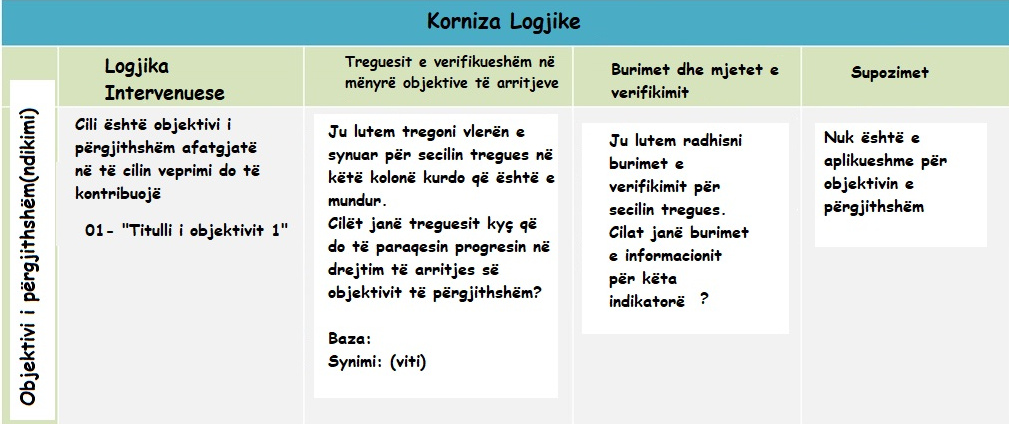 KORNIZA LOGJIKE
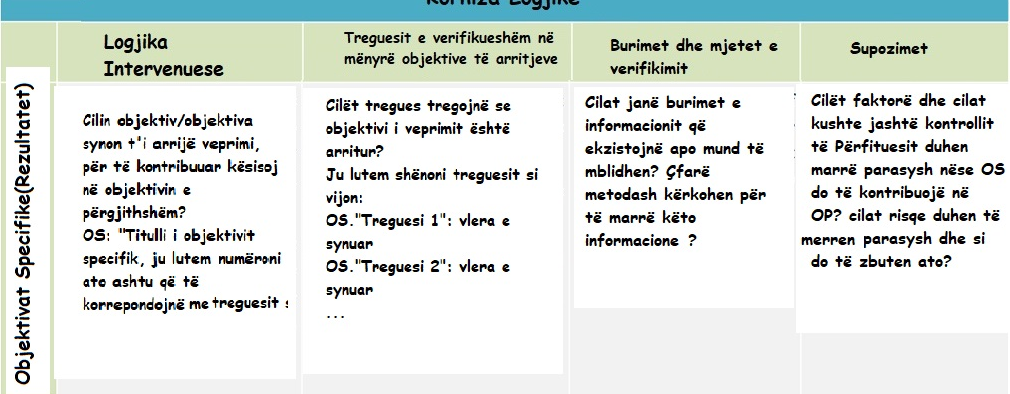 KORNIZA LOGJIKE
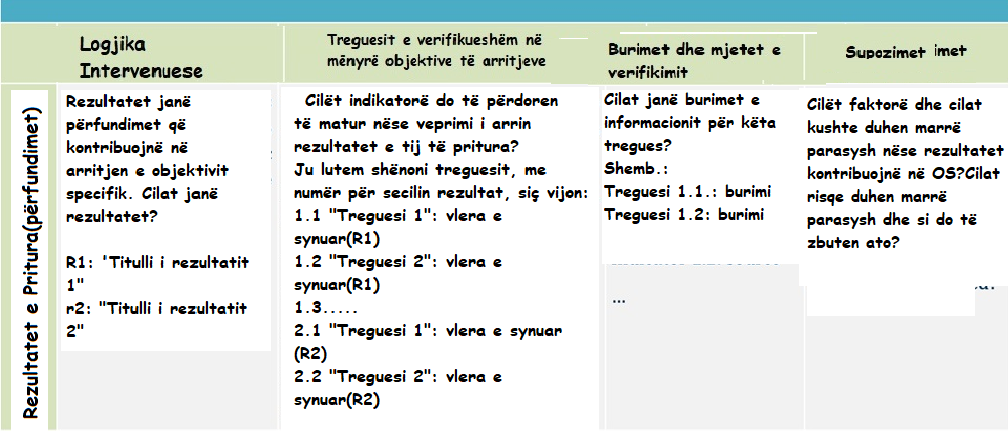 KORNIZA LOGJIKE
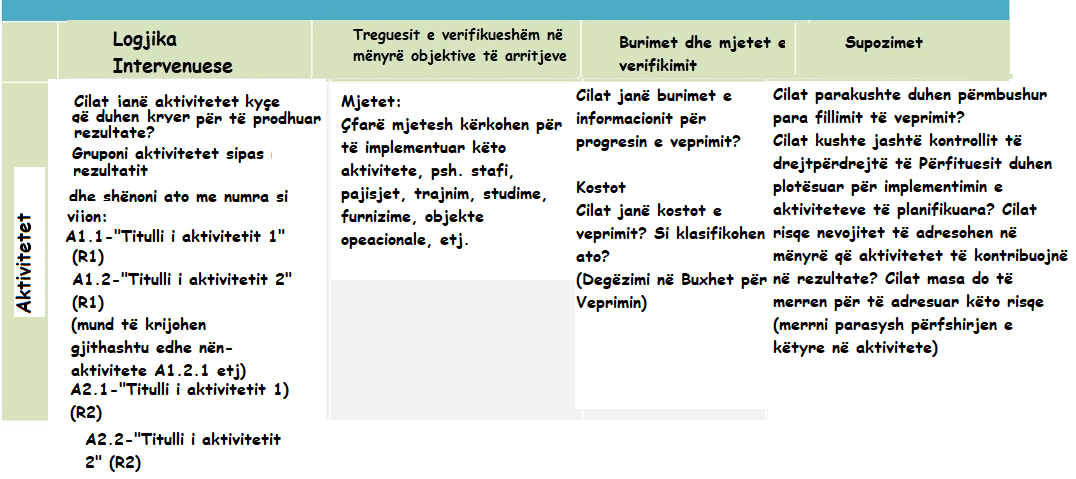 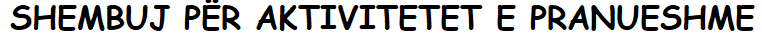 Analizat gjinore në nivelin lokal komunal (kemi parashikuar trajnime!), Për shembull :
Pengesat dhe bllokadat për qasjen në punësim specifike për gratë që jetojnë në zonat rurale (pyesni gratë dhe palët e interesuara), ose për gratë nga komunitetet specifike ku veçimi i industrisë mund të jetë i pranishëm dhe të drejtat e punës duhet të adresohen në mënyrë specifike. 
Cilat janë kushtet komunale, d.m.th. mjedisi i biznesit dhe nëse ai e mbështet punësimin e grave duke ofruar shërbime të mjaftueshme dhe cilësore të kujdesit (p.sh. kapacitete të përshtatshme dhe të kënaqshme të kopshteve), a ka komuna specifike kapacitete për të luftuar DHBGJ-në, a është sistemi lokal i kujdesit social funksionale si dhe institucionet e tjera komunale dhe shërbimet publike lokale. 
Si mund të përkthehen këto çështje në plane veprimi për avokim dhe eventualisht të financohen nga BE-ja (përmes projekteve që bashkojnë organizatat lokale që avokojnë për qëllime të përbashkëta). 
Monitorimi dhe vlerësimi i proceseve dhe politikave komunale, p.sh..:
Monitorimi i punës së komunës tuaj (trajnimet e parashikuara!), Analizimi i proceseve dhe politikave që nxisin parimet dhe kërkesat e përgjithshme të anëtarësimit në BE (vlerësoni nivelin dhe cilësinë e zbatimit të dokumenteve strategjike për barazinë gjinore në nivel lokal, monitoroni punën e komisioneve për mundësi të barabarta ose mekanizmave të ngjashëm gjinorë që duhet të veprojnë në nivelin lokal komunal dhe masën në të cilën mekanizmat e tillë janë të përfshirë në hartimin e strategjive përkatëse të sektorit komunal, vlerësoni mekanizmat (nëse ka ndonjë) për pjesëmarrjen qytetare në proceset kryesore të vendimmarrjes në nivelin lokal, si për shembull buxhetimin publik, etj. …  
Në rast të një OSHC-je më të madhe, hartëzimi dhe lidhja me organizatat lokale me qëllim të identifikimit të sfidave të lidhura me gjininë dhe përkthimin e tyre në veprime dhe qëllime të avokimit, në nivelin e përgjithshëm, mbështetjen e organizatave lokale për të fuqizuar kapacitetet e tyre për shembujt e lartpërmendur dhe aktivitetet e tjera plotësuese në lidhje me monitorimin dhe vlerësimin, për një anëtarësim të përmirësuar të ndjeshëm gjinor në BE.
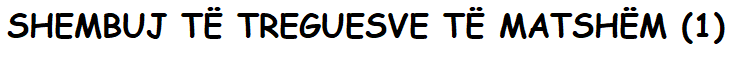 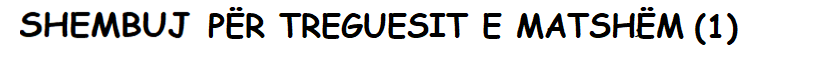 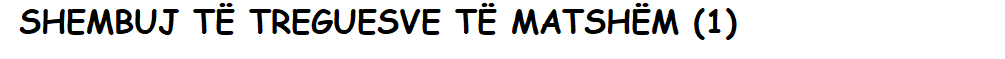 # të OShC-ve (G), përfshirë bazat /lokale  të përfshira në avokimin e ndërlidhur me BE-në tek Qeveritë dhe palët e interesuara përkatëse
# të iniciativave të përbashkëta të avokimit në nivel kombëtar të ndërmarra nga rrjetet kombëtare të OSHC-ve(G) dhe aleatët e tjerë të OSHC-ve  
# të ndryshimeve që ndodhin si rezultat i veprimeve të ndryshme të avokimit dhe monitorimit të OSHC-ve(G) rajonale dhe kombëtare 
# të institucioneve qeveritare / ose zyrtarëve qeveritarë, dhe EUD / EUO për çdo vend të angazhuar në zbatimin e angazhimeve të ndërlidhura me gjininë brenda mandatit të tyre
# të OSHC-ve (G) (përfshirë bazat/lokale dhe OSHC-të e tjera) marrin pjesë në takimet planifikuese të rrjetëzimit dhe avokimit në nivel kombëtar dhe rajonal
# të takimeve të mbajtura midis OShC-ve (G) dhe aktorëve të tjerë të interesuar për të planifikuar dhe ndërmarrë një avokim të përbashkët
# i OShC-ve (G) të përfshira në procesin e mentorimit
# i OShC-ve (W) (përfshirë bazat/lokale) pjesëmarrëse në punëtoritë për ndërtimin e kapaciteteve
# të iniciativave të përbashkëta të avokimit në nivel rajonal dhe kombëtar në lidhje me përfshirjen e OSHC-ve (G) në organet sektoriale të punës për anëtarësim në BE
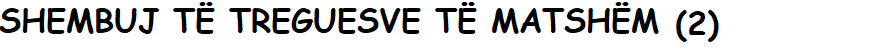 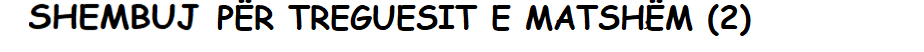 # të raporteve të monitorimit të publikuara dhe analizave nga OSHC-të (G) (bazat/lokale) për angazhimet gjinore të qeverive në lidhje me anëtarësimin në BE
# raporte , analiza dhe fletë fakte / udhëzues të bazuar në prova të publikuara nga vendi si dhe  rajoni
# e çështjeve të mbulimit të mediave (përfshirë mbulimin nga mediat sociale) në lidhje me angazhimet e qeverive për barazinë gjinore në lidhje me anëtarësimin në BE
# veprimet e përbashkëta avokuese në nivel kombëtar dhe rajonal
# të institucioneve / zyrtarëve qeveritarë dhe EUD / EUO të angazhuar në veprimet e avokimit
…
Buxheti i propozuar
Co-funded by the Swedish 
International Development Cooperation Agency
PROPOZIMI I BUXHETIT
Co-funded by the Swedish 
International Development Cooperation Agency
PROPOZIMI I BUXHETIT
Co-funded by the Swedish 
International Development Cooperation Agency
PROPOZIMI I BUXHETIT
[Speaker Notes: Budget Proposal / Cost Share – this table is also available in the Budget Proposal Form]
SHPENZIMET E PRANUESHME
Të shpenzuara nga përfituesi gjatë kohëzgjatjes së veprimit DHE të lidhura me aktivitetet e planifikuara brenda kornizës së marrëveshjes së Grantit;
Të përcaktuara në vlerësimin e përgjithshëm të buxhetit të veprimit që shoqëron marrëveshjen e grantit;
Të nevojshme për zbatimin e veprimit i cili është subjekt i grantit;
Të identifikueshme, të verifikueshme, të regjistruara në regjistrat e kontabilitetit të përfituesit dhe të përcaktuara në përputhje me standardet e zbatueshme të kontabilitetit të vendit ku është vendosur/janë vendosur përfituesit dhe sipas praktikave të zakonshme të kontabilitetit të përfituesit; dhe
Në përputhje me kërkesat e legjislacionit tatimor dhe dhe kujdesit shoqëror në fuqi;
Të arsyeshme, të justifikuara dhe në përputhje me parimin e menaxhimit të shëndetshëm financiar, veçanërisht në lidhje me ekonominë dhe efikasitetin.
[Speaker Notes: Preventivi?]
SHPENZIME TE PAPRANUESHME
Borxhet dhe tarifat e shërbimit të borxhit (interesi);
Parashikime për humbje ose pasive të mundshme në të ardhmen;
Kostot e deklaruara nga përfituesi(t) dhe të financuara nga një veprim ose program tjetër pune që kanë marrë një grant të Bashkimit Evropian (përfshirë përmes EDF) ose janë financuar tashmë nga donatorë të tjerë;
Blerjet e tokës ose ndërtesave;
Humbjet në këmbimin valutor;
Kreditë për palë të treta; dhe
Shpenzimet e pagave të personelit të nëpunësve civilë/administratës kombëtare.
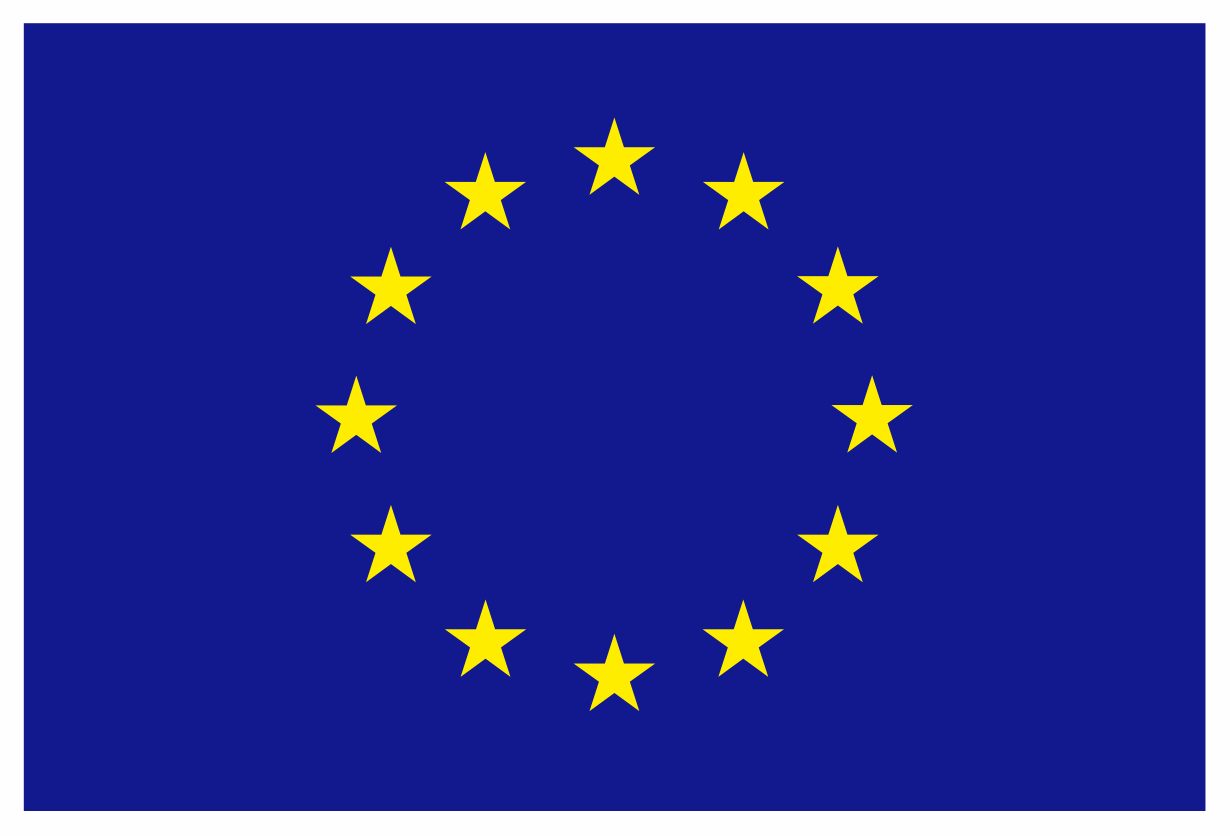 Co-funded bythe European Union
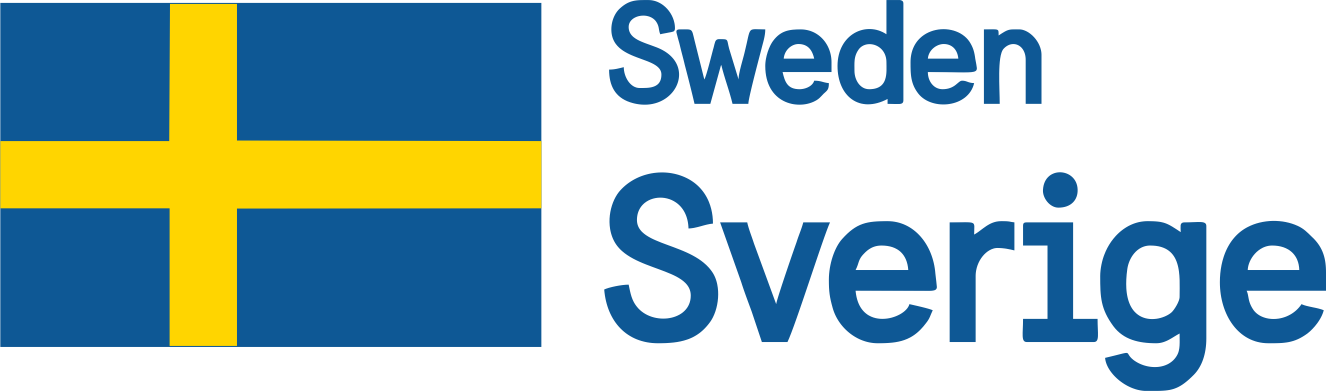 Co-funded by the Swedish International Development Cooperation Agency
PYETJE?
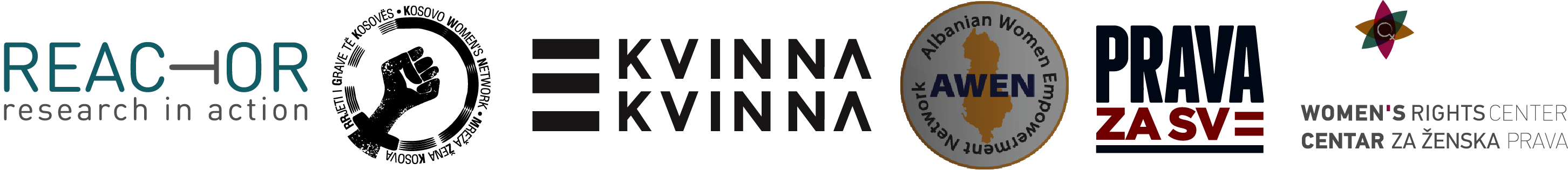 Implemented by:
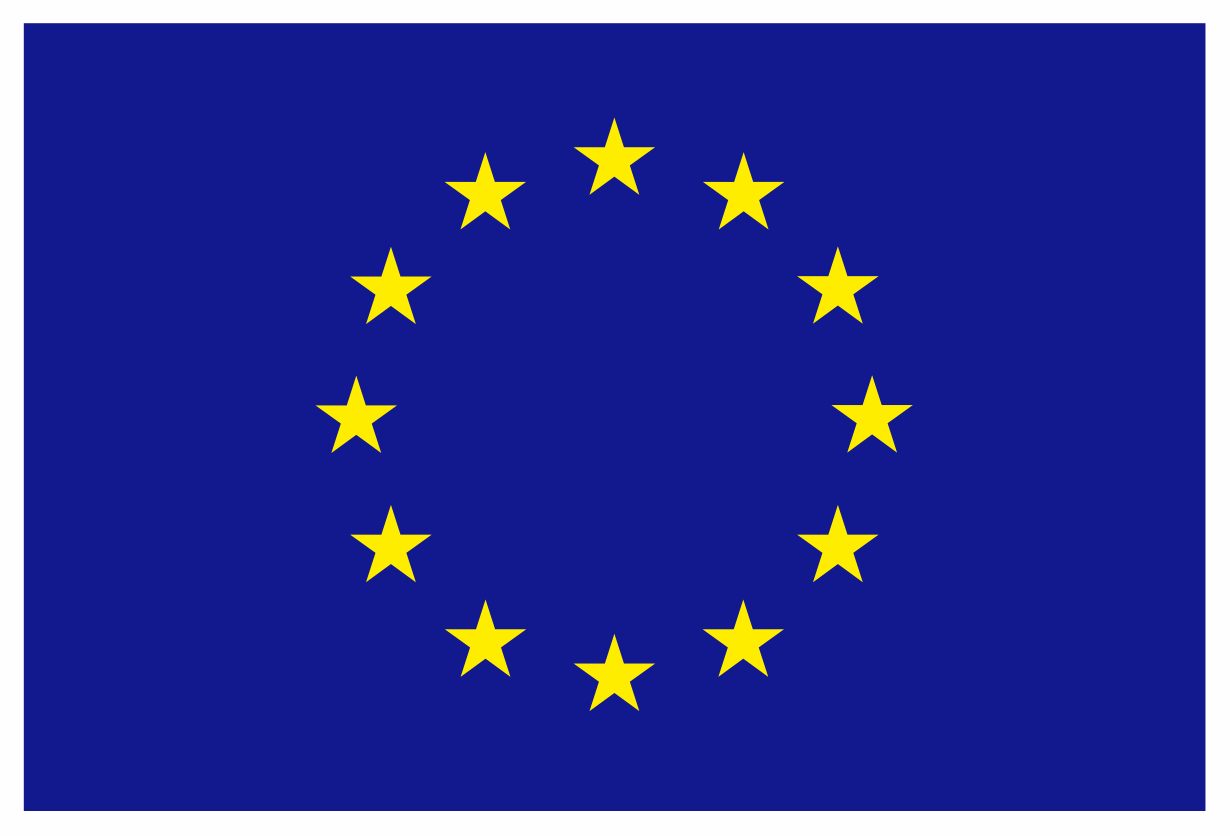 Co-Funded bythe European Union
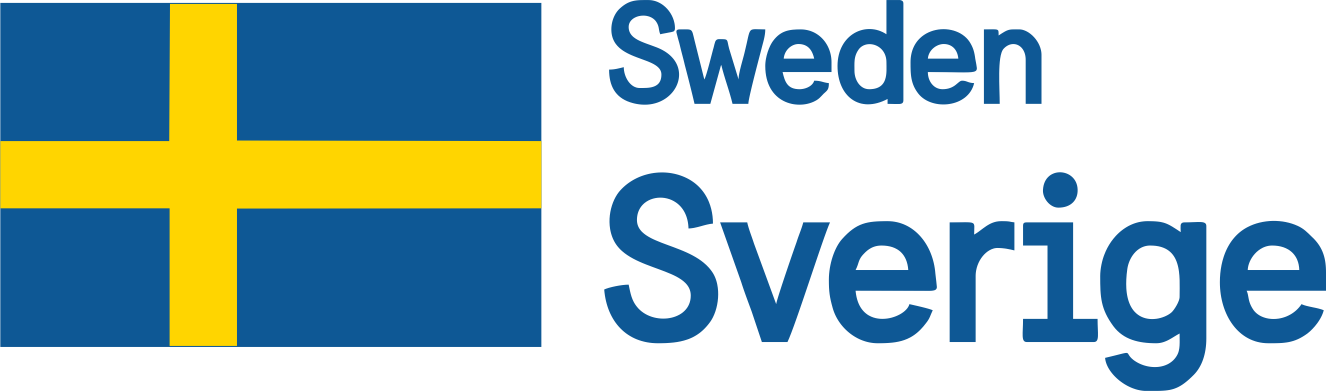 Co-funded by the Swedish International Development Cooperation Agency
FALEMINDERIT!
Implemented by:
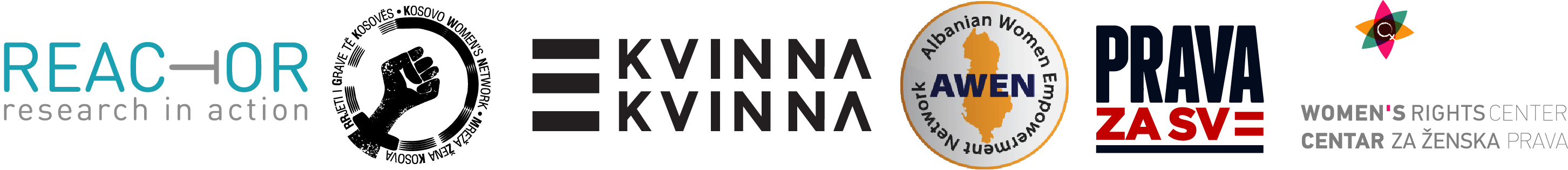